আজকের ক্লাসে সবাইকে সুস্বাগতম
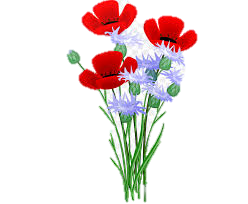 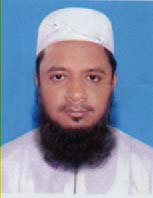 পরিচিতি
মোঃ জহিরুল ইসলাম
প্রভাষক, আরবি
চাঁদপুর আহমাদিয়া ফাযিল মাদ্রাসা
নতুন বাজার, সদর, চাঁদপুর।
শ্রেণিঃ দাখিল নবম ও দশম 
বিষয়ঃ আকাঈদ ও ফিকহ
অধ্যায়ঃ (দ্বিতীয় ভাগ) দ্বিতীয় অধ্যায়
প্রথম পরিচ্ছেদঃ কিতাবুত ত্বহারাত
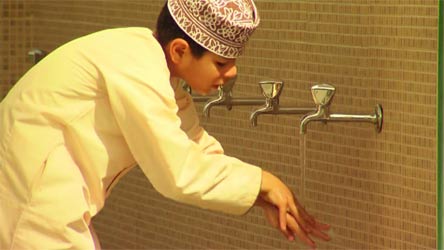 আজকের পাঠ
অজুর ফরজ
শিখন ফল
এই পাঠ শেষে শিক্ষার্থীরা ...
     * অজুর ফরজ কী তা বলতে পারবে। 
     * অজুর ফরজ কয়টি তা বলতে পারবে। 
     * অজুর ফরজ সর্ম্পকে বেস্তারিত ব্যাখ্যা 
        করতে পারবে।
অজুর ফরজ কী
فَرَضَ শব্দটি আরবি , فَرَضَ একবচন । অর্থ হচ্ছে নির্ধারিত,আবশ্যক।
অজু আদায় করার সময় কিছু কাজ বা নিয়ম আছে যা আল্লাহ তায়ালা নিদিষ্ট করেছেন তা আদায় করা ফরজ।
অজুর ফরজ সম্পর্কে আল্লাহ তায়ালা বলেনঃ
یٰۤاَیُّهَا الَّذِیۡنَ اٰمَنُوۡۤا اِذَا قُمۡتُمۡ اِلَی الصَّلٰوۃِ فَاغۡسِلُوۡا وُجُوۡهَکُمۡ وَ اَیۡدِیَکُمۡ اِلَی الۡمَرَافِقِ وَ امۡسَحُوۡا بِرُءُوۡسِکُمۡ وَ اَرۡجُلَکُمۡ اِلَی الۡکَعۡبَیۡنِ ؕ 

হে মুমিনগণ, যখন তোমরা সালাতে দন্ডায়মান হতে চাও, তখন তোমাদের মুখ ও কনুই পর্যন্ত হাত ধৌত কর, মাথা মাসেহ কর এবং টাখনু পর্যন্ত পা (ধৌত কর)।
সূরা মায়েদা আয়াত ণং ০৬
ভিডিও প্রদর্শণ
একক কাজ/ দলিয় কাজ
* ফরজ শব্দের বহুবচন কি ?
   উত্তরঃ ফুরুজুন/ ফারায়েজ
অজুর ফরজ কয়টি ?
 উত্তরঃ চারটি
মূল্যায়ন
অজুর প্রত্যেক অঙ্গ কতবার ধৌত করা ফরজ ।
বাড়ীর কাজ
অজুর ফরজ গুলির বিস্তারিত বর্ণনা কর।
ধন্যবাদ
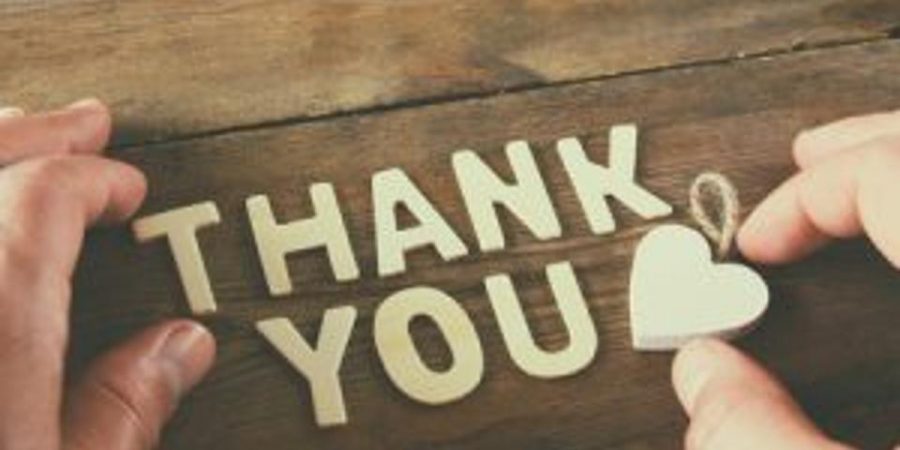